Didaktika základní tělesné přípravy               v rezortu MO
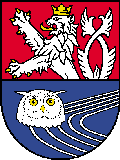 VO při FTVS UK Praha – katedra vojenské tělovýchovy
    plk. gšt.  doc. PaedDr. Lubomír Přívětivý, CSc.
Didaktika základní tělesné přípravy               v rezortu MO
Cíle: definice a základy didaktiky, didaktika vybraných pohybových dovedností

Průběh: objasnění definice didaktiky, základních pojmů didaktiky, didaktika jako součást pedagogiky, didaktika v základní tělesné přípravě 

Přezkoušení: otázky k objasnění základních didaktických zásad, forem, stylů a metod, didaktika vybraných pohybových dovedností
Základní tělesná příprava – všeobecné zásady
Základní tělesná příprava se zaměřuje na cílevědomé utváření všeobecného pohybového a výkonnostního minima pro další rozvoj tělesné připravenosti vojáka
Všeobecné pohybové a výkonnostní minimum je stanoveno obecnými standardy, které se ověřují výročním přezkoušením z tělesné přípravy
ZTP navazuje na úroveň fyzické zdatnosti a pohybových dovedností, které voják dosáhl před vstupem do služebního poměru, nebo v předešlých fázích výcviku
V základní tělesné přípravě se využívá metod a prostředků shodných, nebo podobných s metodami a prostředky tělesné výchovy a sportovního tréninku
Základní tělesná příprava – cíle
Vyrovnávat vstupní rozdíly ve fyzické zdatnosti vojáků nově zařazených k OC nebo jeho prvkům a připravovat je k plnění obecných standardů
Rozvíjet a udržovat pohybové schopnosti a dovednosti pro další fáze přípravy, především ve STP
Kompenzovat důsledky případného dlouhodobého jednostranného zatížení a psychického napětí vojáků
Vytvářet a upevňovat návyky pravidelné tělesné aktivity a zdravého životního stylu
Základní tělesná příprava – cíle
Poskytovat teoretický základ pro efektivní provádění praktického výcviku v tělesné přípravě
Vhodnými formami a metodami rozvíjet týmovou spolupráci, soudržnost kolektivu a další atributy práce ve skupině
Základní tělesná příprava – obsah – pohybové aktivity
Gymnastika a její varianty (základní gymnastika, cvičení na nářadí, průpravná obratnostní cvičení cvičení s náčiním a moderními pomůckami),
Kondiční posilování (s vlastní vahou, na strojích, s pomůckami apod.)
Atletika (běhy, vrhy a hody, skoky apod.)
Plavání (kondiční plavání, rozvoj základních plaveckých způsobů a dovedností)
Pohybové hry a kolektivní sporty (fotbal, volejbal, nohejbal, florbal apod.)
Individuální sporty (cyklistika, lyžování, tenis apod.)
Rekondiční, relaxační a kompenzační cvičení
Základní tělesná příprava – obsah – teoretická příprava
V oblasti	základních principů tělesného tréninku (zásady a způsoby rozcvičení, teorie sportovního tréninku apod.)
V oblasti	základů regenerace a zásad péče o tělo
Pedagogika
Pedagogika je společenská věda, která zkoumá podstatu, strukturu a zákonitosti výchovy a vzdělávání jako záměrné, cílevědomé a soustavné činnosti formující osobnost člověka v nejrůznějších sférách života společnosti. Studuje a kriticky hodnotí myšlenkové dědictví minulosti, sleduje vývoj školství, výchovy a vzdělávání v zahraničí a ve spolupráci s dalšími vědními disciplínami formuluje nové vývojové trendy pro různé oblasti výchovy a vzdělávání.  
Zakladatel pedagogiky jako vědy o výchově –             Jan Ámos Komenský
Zakladatel moderní pedagogické teorie –              Johann Friedrich Herbart
Pedagogika – pojetí v zahraničí
Pedagogy v angličtině neznamená pedagogika, ale spíše odpovídá českému pojmu obecná didaktika, zatímco českému pedagogika odpovídá svým obsahem anglický termín „educational sciences“, v překladu edukační vědy. 
Edukační vědy potom označují velkou skupinu souvisejících disciplín, což je mnohem bližší modernímu pojetí pedagogiky, proto například Jan Průcha preferuje ve svých pracích termín edukační vědy. 
V nových publikacích se proto také setkáváme s pojmy edukace, edukant, edukátor, edukační realita a dalšími.
Pedagogika – edukace
Pojem edukace významově zahrnuje pojmy výchova i vzdělávání. 
Výchova je záměrné působení na osobnost jedince s cílem dosáhnout změn v různých složkách jeho osobnosti, pojem má eticko-normativní nádech, mluví se o výchově mravní, vlastenecké, estetické, citové, výchově k rodičovství a manželství, výchově k míru, ap. Vzdělávání je proces záměrného a organizovaného osvojování poznatků, dovedností, postojů aj., realizovaný prostřednictvím edukačního procesu. Výsledek tohoto procesu by mohl být označen výrazem „naučenost“. 
Výchova i vzdělávání jsou součástí socializace.
Didaktika
Didaktika je teorie vzdělávání.
Zabývá se formami, postupy a cíli vyučování
Je součástí pedagogiky, zabývá se metodami a formami školního vyučování 
Didaktika je pojem odvozený z řeckého slova „didasko“ - znamená učím nebo vyučuji. 
Předmět didaktika je nezbytnou součástí studia každého studenta, který se bude zabývat výukou (jedna z činností NTV) nebo (po skončení vojenské kariéry) učitelským povoláním.
Didaktika
V souvislosti s vyučováním se didaktika zabývá:
obsahem a rozsahem vzdělávání (tj. procesu)
obsahem a rozsahem vzdělání (tj. výsledkem procesu vzdělávání) – pozn. užití „edukace“?!?
metodami, zásadami a formami vyučování
interakcí mezi učitelem a žákem (didaktické styly)

Na vzniku a rozvoji didaktiky se podílel také            J. Á. Komenský – „Didactica magna“, „Orbis pictus“, „Škola hrou“,…
Didaktika
Předmětem didaktiky tělesné výchovy je zkoumání a interpretace zákonitostí procesu vzdělávání a výchovy, všech jeho vnitřních i vnějších činitelů a vztahů mezi nimi.

Dělení didaktiky
Akademickou vědní disciplínu (součást systému kinantropologických věd)
Studijní předmět a v rámci něho můžeme mluvit o didaktice atletiky, plavání, …
Didaktika – základní pojmy
Didaktické zásady
Didaktické formy
Didaktické styly
Didaktické metody
Didaktické zásady
Didaktické zásady:
uvědomělosti a aktivity
přiměřenosti
názornosti
soustavnosti
trvalosti
Didaktické formy
Didaktické formy:
Organizační činnost
Sociálně interakční

Povinná (výcvik v ZTP, STP)
Nepovinná (účast ve VTV)

Výcviková hodina (tréninková jednotka)
Výcvikové kurzy (cvičení, soustředění)
Didaktické styly
Příkazový styl
Úkolový styl
Styl se vzájemným hodnocením
Styl s nabídkou
Styl s řízeným objevováním
Styl se samostatným objevováním
Didaktické metody/postupy
Didaktické metody – analýza versus syntéza
Metody komplexní
Metoda analyticko-syntetická
Metoda synteticko-analytická
Proces ZTP-specifický druh pedagogického (tělovýchovného i vojensko-odborného) procesu
Prvky didaktického procesu jsou: 
cvičitel (učitel tělesné výchovy, velitel, instruktor, tělovýchovný náčelník) reprezentující subjekt a současně i objekt pohybové výchovy a vzdělávání,
cvičenec (voják, student apod.) vystupující v didaktické interakci v roli objektu a zároveň i subjektu pohybové výchovy a vzdělávání,
projekt pohybové výchovy a vzdělávání, tvořený cílem procesu, obsahem učiva, metodami, formami a prostředky,
podmínky, v nichž se didaktická interakce cvičitel – cvičenec – projekt realizuje.
Pro stanovení základního rámce ZTP a jejího rozvíjení jsou podstatné tyto základní kroky
definovat tréninkové cíle – prvním krokem je definovat obecný tréninkový cíl (dosažení požadované tělesné zdatnosti a její dlouhodobé udržení) s ohledem na současnou tělesnou zdatnost, současnou a předpokládanou operační roli jednotky a podmínky,  ve kterých trénink probíhá (čas, vybavení, prostory apod.),
minimalizace rozdílů v tělesné zdatnosti vojáků, stanovení individuální a týmové úrovně na základě testů tělesné výkonnosti, plnění vojenských úkolů a četnosti zranění,
Pro stanovení základního rámce ZTP a jejího rozvíjení jsou podstatné tyto základní kroky
při tvorbě trén. plánů a stanovení jejich cílů respektovat a dodržovat to, aby byly specifické, měřitelné, realistické, flexibilní a dosažitelné v určeném čase,
při vedení tréninku brát zřetel na složení jednotky a uvážlivě volit, kdy ji dělit na skupiny podle výkonnosti a kdy trénovat společně (oba přístupy mají své + a -),
průběžně hodnotit individuální zdatnost a výkonnost,
přizpůsobovat tréninkové cíle a plány aktuálnímu stavu, který by měl být hodnocen 2–4× ročně a dbát na to, aby nedocházelo k snahám po neustálém zlepšování výkonů nad rámec toho, co je pro operační schopnost požadováno.
Základní tělesná příprava
Základní versus speciální tělesná příprava
Původ základní tělesné přípravy
Původ speciální tělesné přípravy
Postavení základní a speciální tělesné přípravy v čase
Otázky
Co je pedagogika?
Co je didaktika?
Vyjmenuj didaktické zásady, formy, styly a metody. 
Kdo byl jedním ze zakladatelů didaktiky a jaká jsou jeho díla z této oblasti?
Literatura
Průcha, J. (2009). Moderní pedagogika. Praha: Portál.
Průcha, J. - Walterová, E. - Mareš, J. (2009). Pedagogický slovník. Praha: Portál. 
SKALKOVÁ, J. (2007). Obecná didaktika. Praha: Grada.
VĚSTNÍK MO. (2011). Služební tělesná výchova v rezortu Ministerstva obrany (NVMO č.12/2011). Praha: MO.
Dotazy?
Děkuji za pozornost